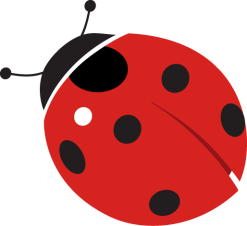 Электронно-дидактическое пособие
Лекарственные растения
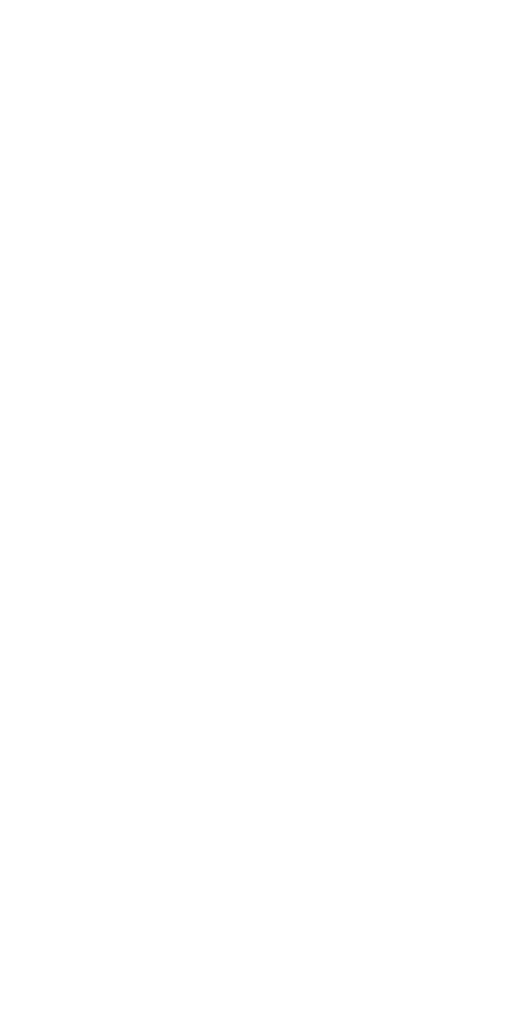 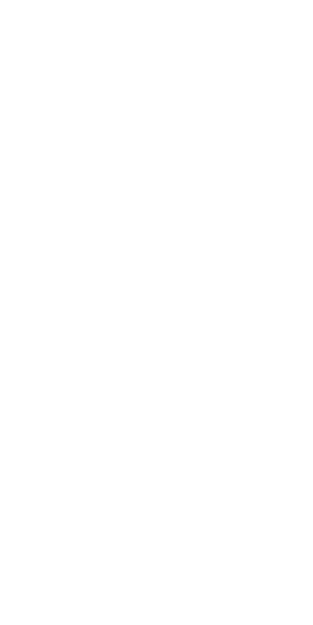 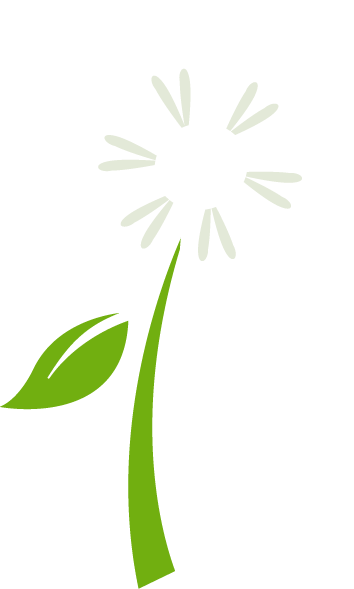 Воспитатель МБДОУ детский сад № 74 Сидоренко И.В.
Если вдруг ты заболел,
Не спеши с таблетками,
Пригласи своих друзей
С зелеными ветками.
Они и красивей, и тоже лечебные,
Бывают и горькие, но очень полезные.
Помногу их пить тоже нельзя,
Бывают опасными эти друзья.
                          М. Киселева
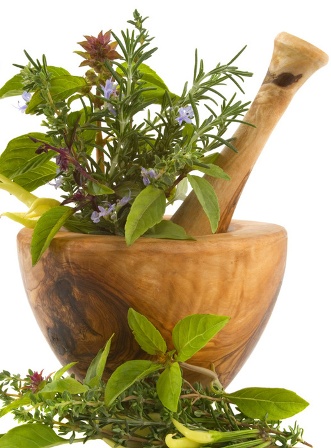 Одуванчик
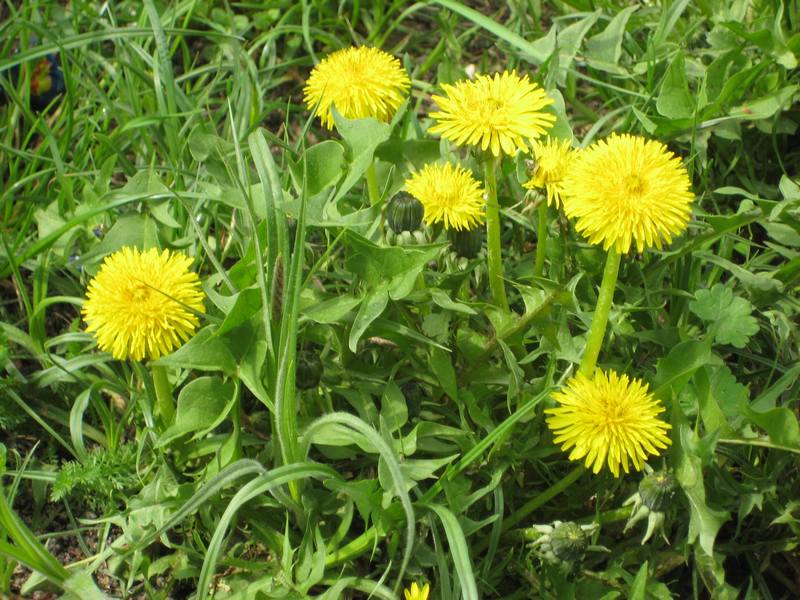 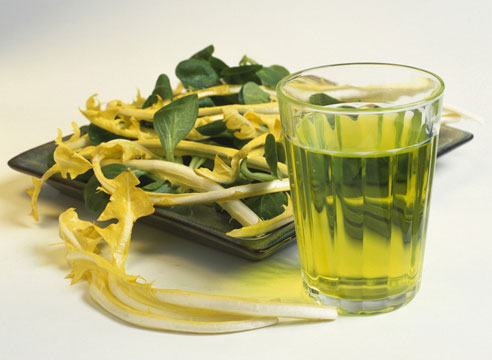 Подорожник
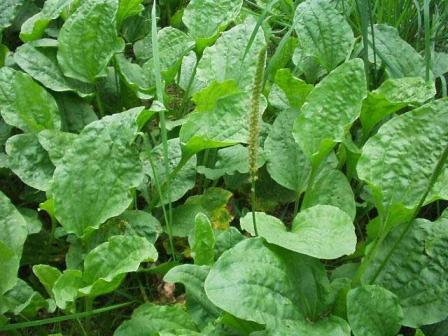 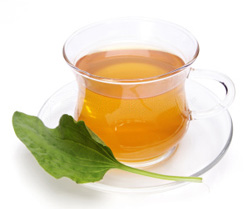 Ромашка
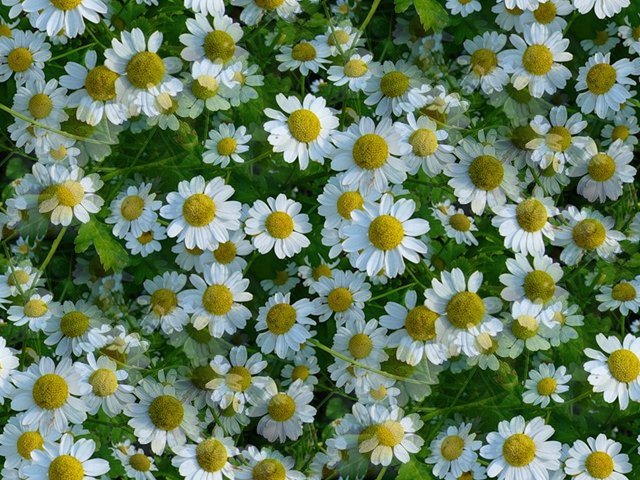 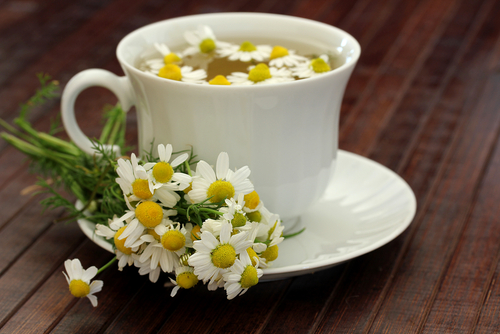 Крапива
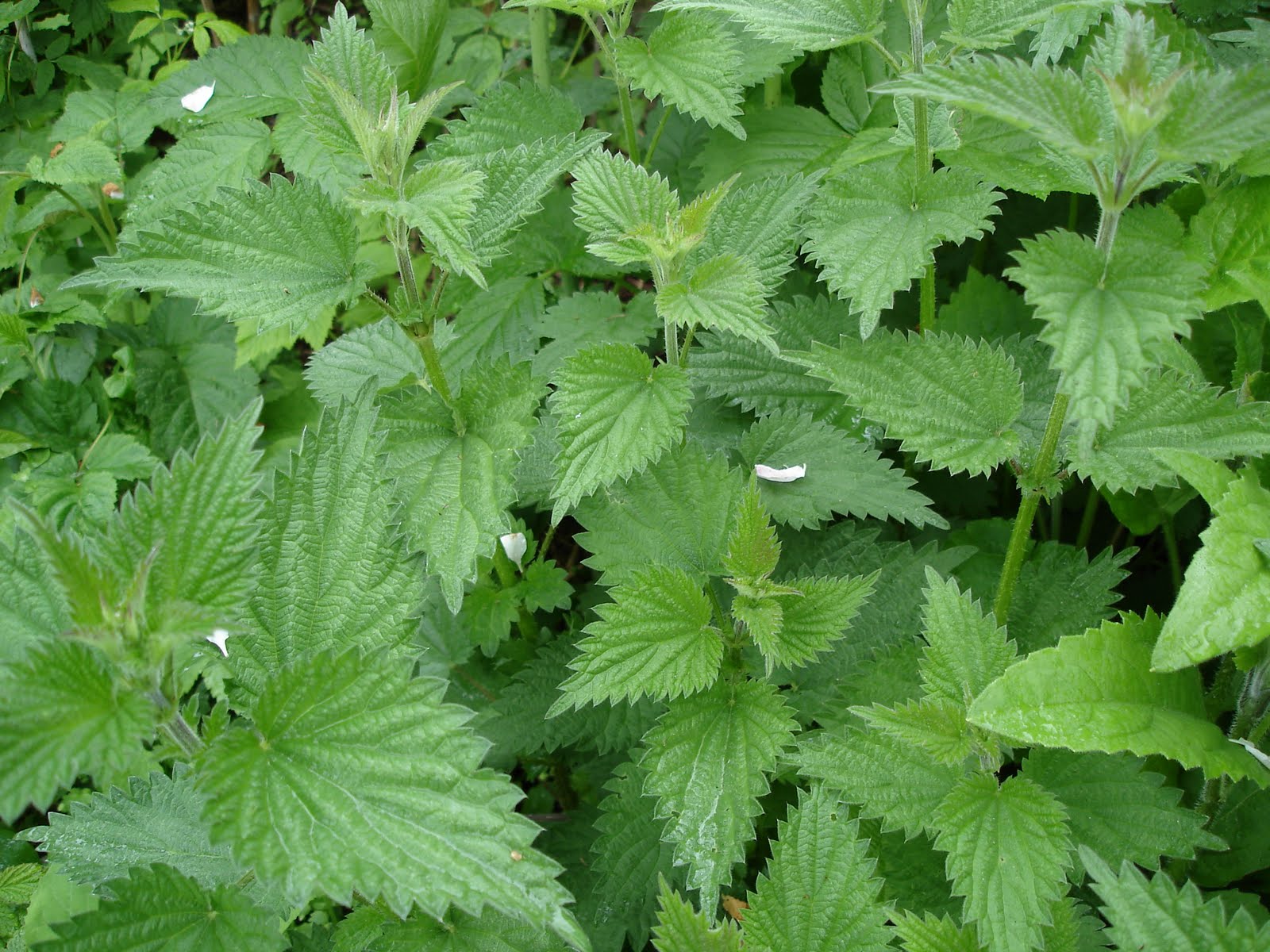 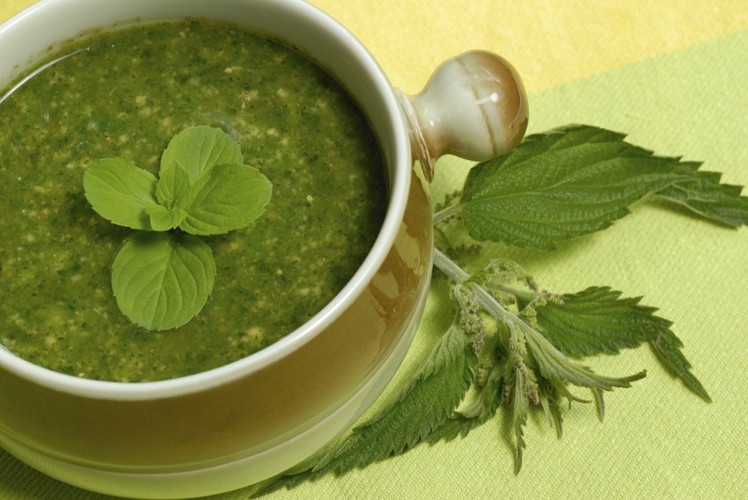 Отгадай
На верхушке стебелька — Солнышко и облака. Белая корзинка, золотое донце, В ней лежит росинка.И сверкает солнце
Растет зеленою стеной
Ее обходят стороной
Колючая и злая дива
А как зовут траву?
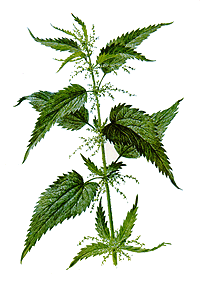 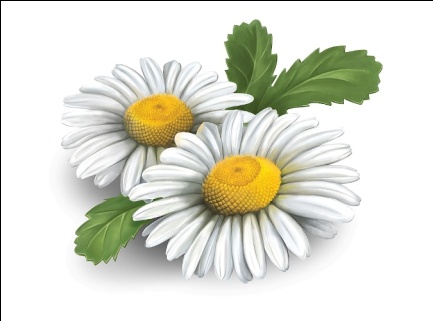 Золотой и молодой,За неделю стал седой,А денёчка через два, 
Облысела голова. Спрячу-ка в карманчикБывший...
Вдоль дорожек его встретишь,
Ранки, ссадины излечишь,
Сорвешь листочек осторожно.
Кто нас излечит?
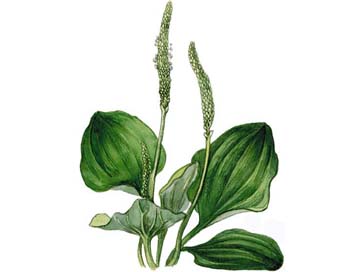 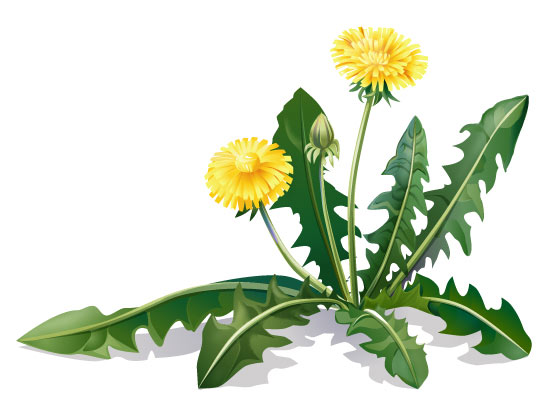 Желаем всем крепкого здоровья!
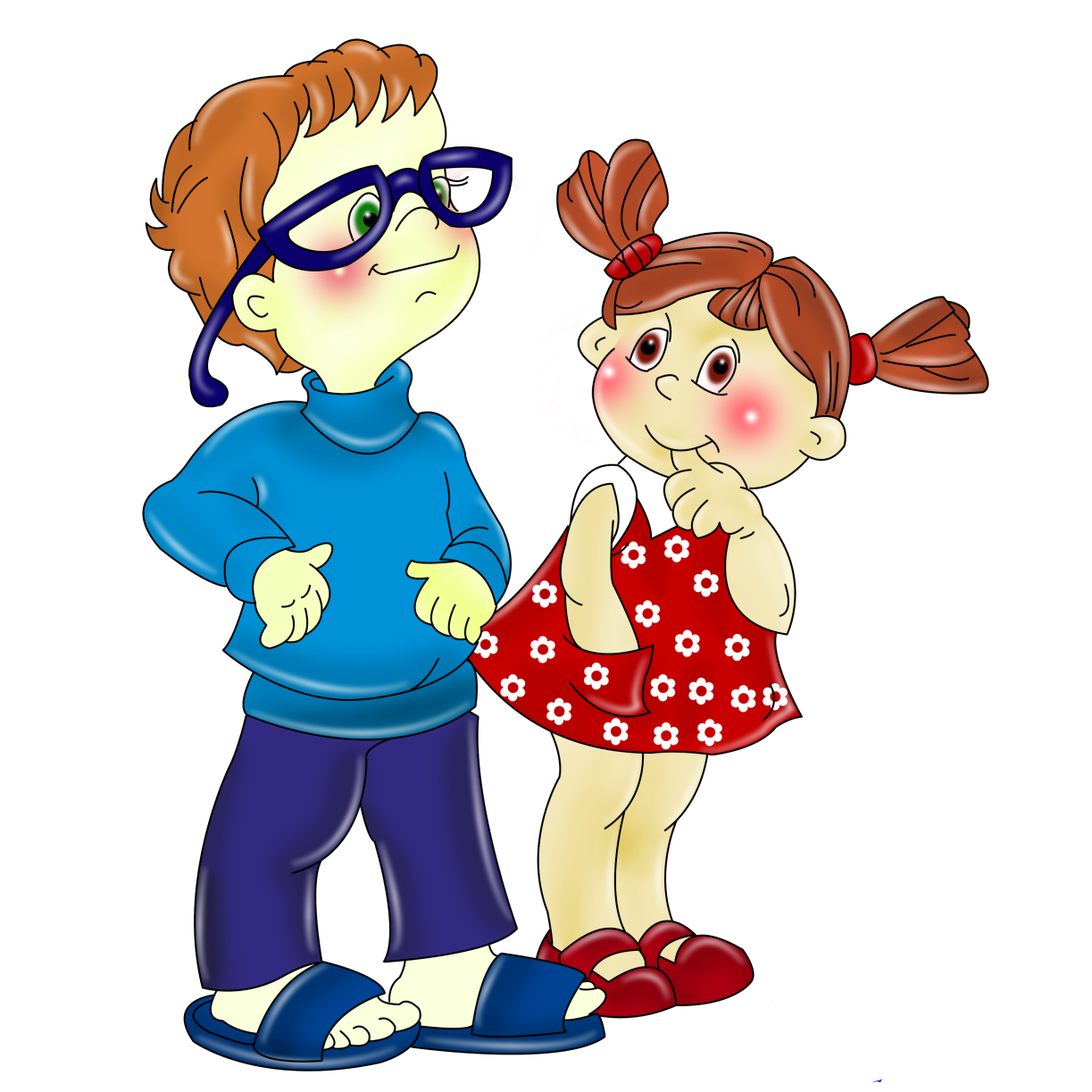 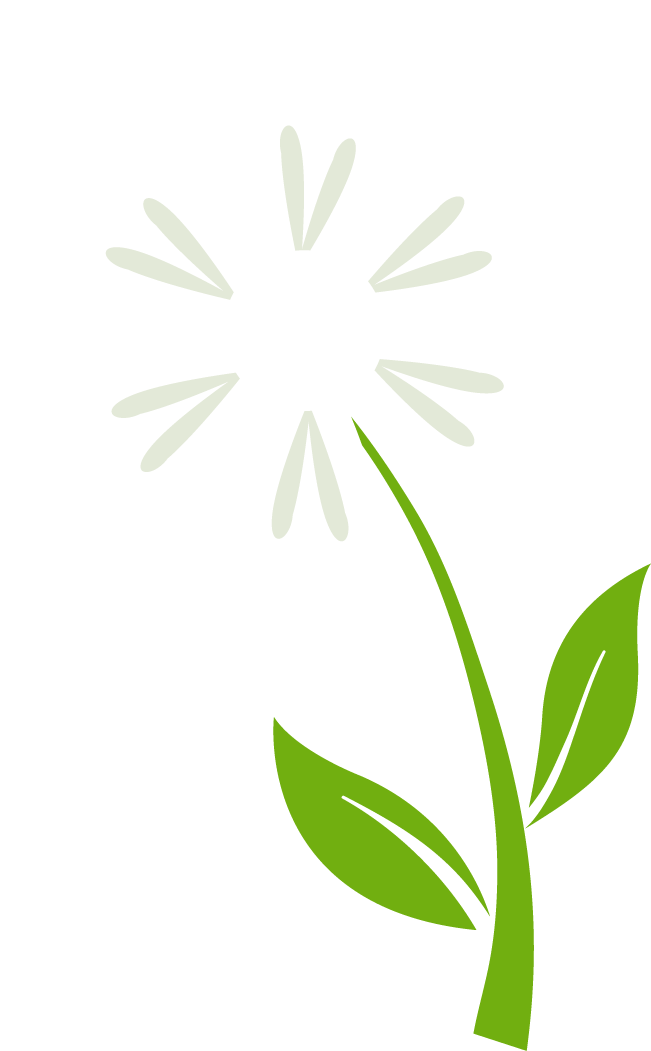 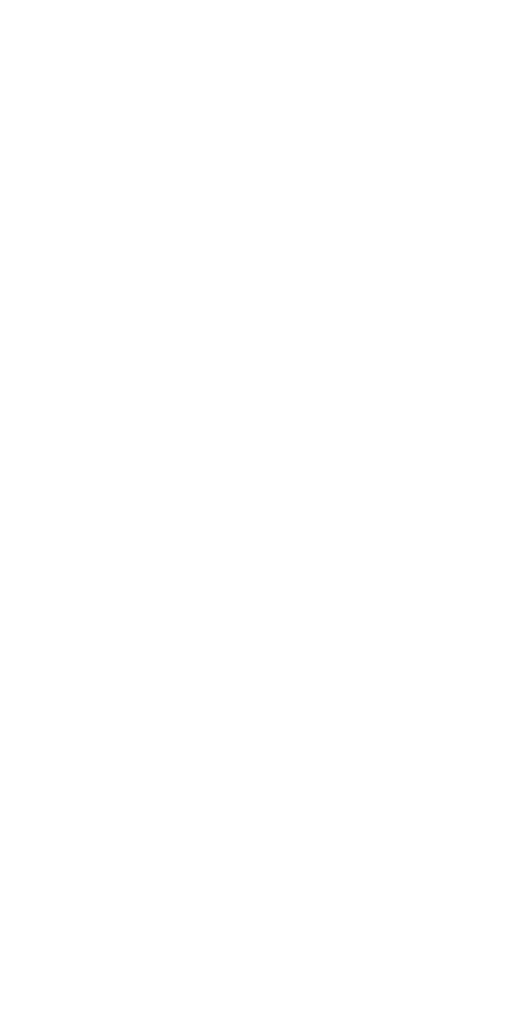 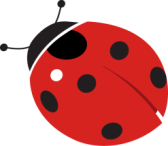